Controversial Therapies for 
Learning Disorders
Bruce F. Pennington
University of Denver
Distinguished University Professor Emeritus
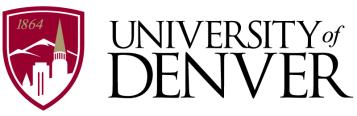 Supported  by grants from NIH (HD-2780 and HD 049027)
If something sounds too good to be true…
Then it probably is.
Controversial  =  NOT Scientific


Scientific  =  1) Theoretically Plausible
	                               and
	    	   2) Empirically Validated
How Are Treatments Empirically Validated?
Random Control Trials (RCTs)
Random assignment to treatment vs. control
Double blinded to control for placebo effects

Replicated
Independent
Some Problems in Using RCTs for Behavioral Treatments
Hawthorne effects and need for active controls

Potential ethical issues
Process-Focused Therapies
Assume that a learning disorder in a higher level skill (e.g. language, reading, math, attention, or social cognition) is caused by a deficit in a lower level skill.

Target that lower level skill (e.g. visual, auditory, vestibular, or motor) in treatment.
Examples of Process-Focused Therapies
Visual
Eye movement training 
Irlen lenses



Auditory
Fast ForWord
Tomatis method
Interactive metronome


Motor
Dore method
Doman Delacato
Hybrids
Brain Balance
Learning Rx
Performance-Based Therapies
Target the higher level skill itself in treatment.
But still require empirical validation.
Examples
Reading or math tutoring
Social skills training
CBT for attention regulation
Validating Two Kinds of Therapies
But What About Cognitive Training?
There are process-focused therapies that target a higher-level cognitive skill, like working memory or executive functions.

Examples include CogMed and Lumosity.

Research shows these also have a transfer problem.
Controversial Therapies for LDs Are Harmful
Waste valuable time and money

Imposed on children who cannot evaluate them

Therefore, we need to be as diligent evaluating behavioral treatments as we are in evaluating medical treatments.
How to Spot a Controversial Therapy
Unfocused neuroscience claims (“brain-based”)

Supposedly cures multiple learning disorders

Supported only by anecdotes or by company’s own studies

Expensive!
More Consumer Protection is Needed!
FDA sanctions unsupported medical treatments, like chelation for autism.
Federal Trade Commision (FTC) has fined some unsupported behavioral treatments for false advertising (e.g., Lumosity and LearningRx).
Yet many controversial therapies remain and are actively advertised.
Useful Websites
American Academy of Pediatrics (www.aap.org)
Federal Trade Commission (www.ftc.gov)
National Institutes of Health (www.nih.gov)
Quackwatch (www.quackwatch.com)
The Cochrane Collaboration (www.cochrane.org)
TRIP Database for Evidence Based Medicine (www.tripdatabase.com)
What Works Clearinghouse (www.whatworks.ed.gov)
References
Cook, G. (2013). Brain Games are bogus. The New Yorker.

Gawande, A. (2003). Complications: A surgeons notes on an imperfect 
science: Holt, Henry & Company.

Jacobson, J. W., Foxx, R. M., & Mulick, J. A. (2005). Controversial 
therapies for developmental disabilities. Mahwah, NJ: Lawrence Erlbaum Associates.

Pennington, B. F. (2009). Diagnosing learning disorders (2nd ed.). New 
York, NY: Guilford Press.

Pennington, B. F. (2011). Controversial therapies for dyslexia. 
Perspectives on Language and Literacy(Winter), 7-8.